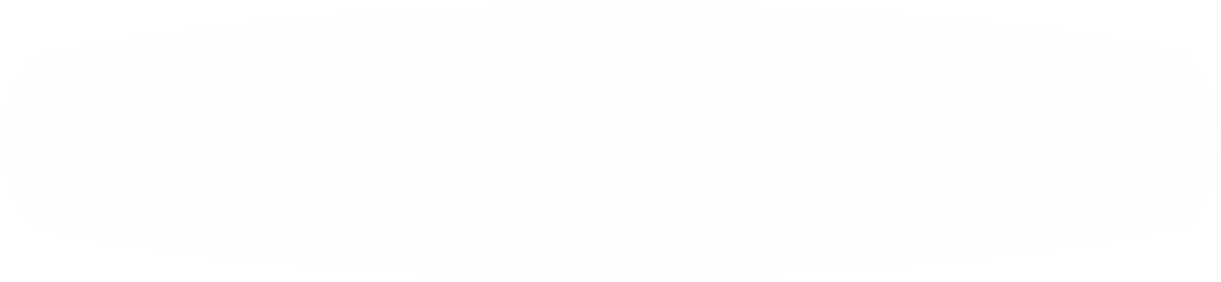 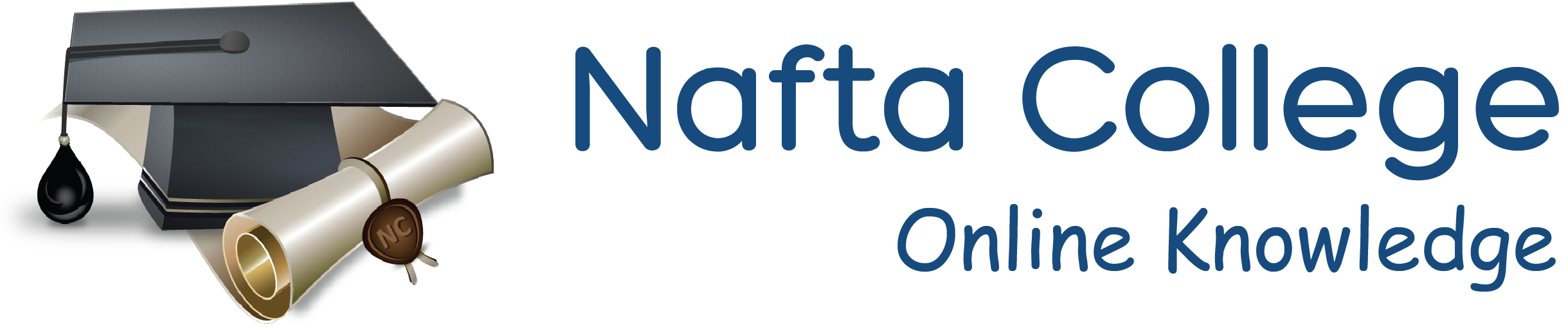 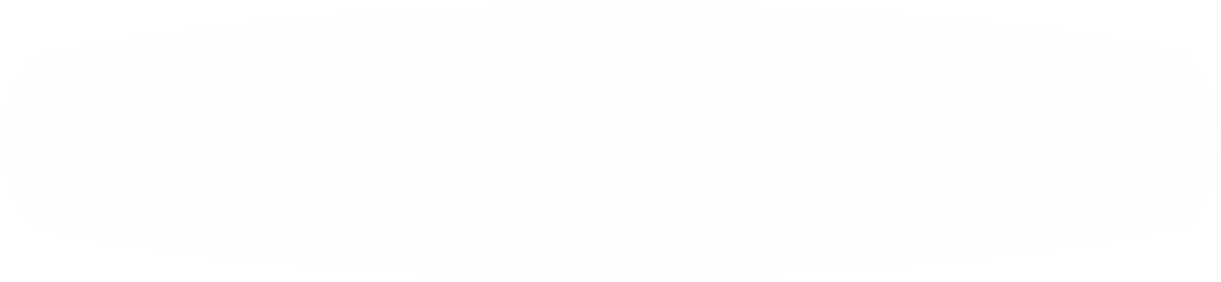 Topic Name
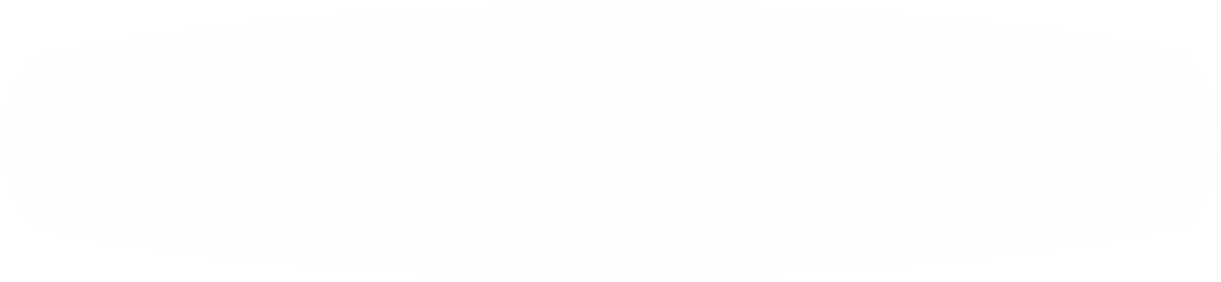 TITLE
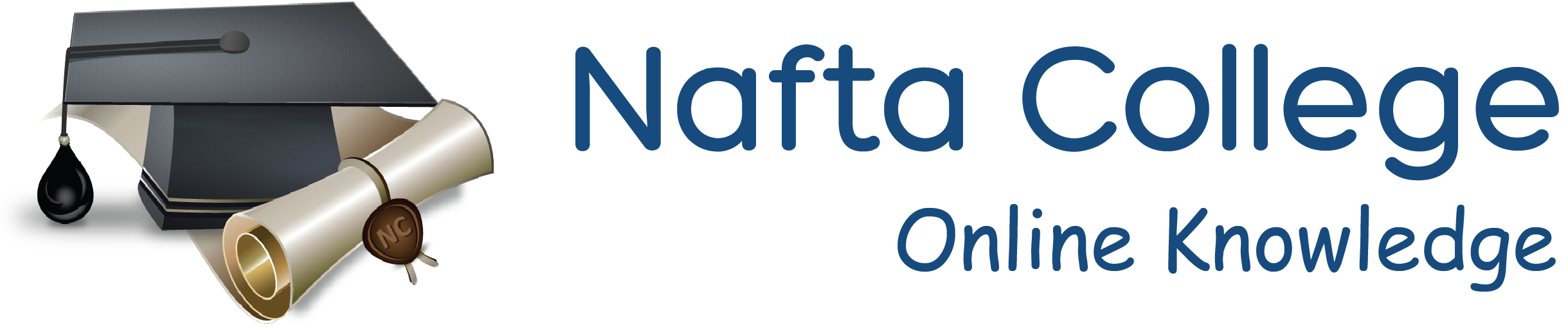 2
TITLE
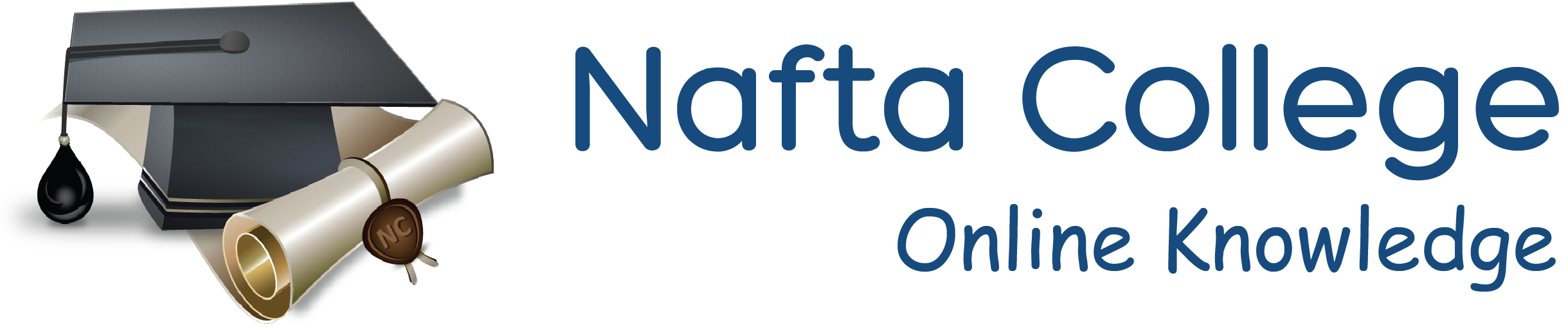 3
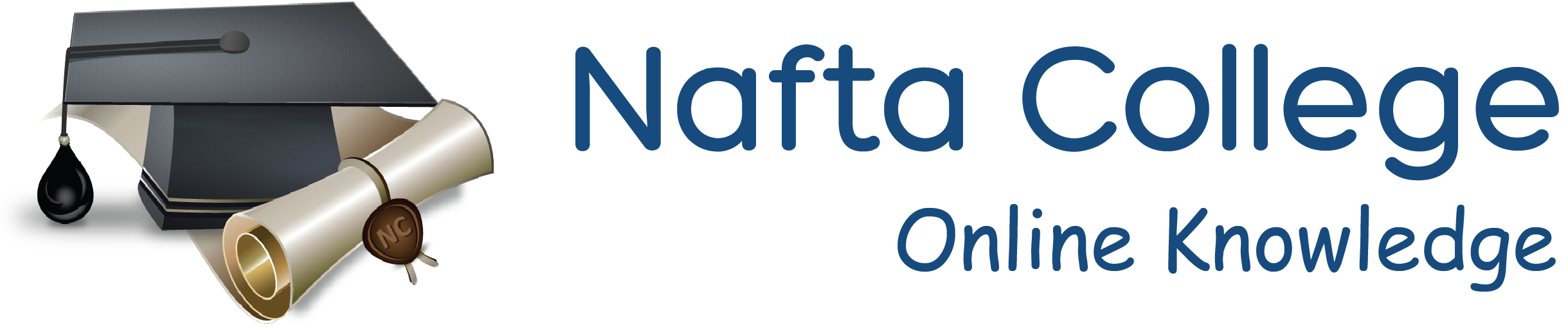 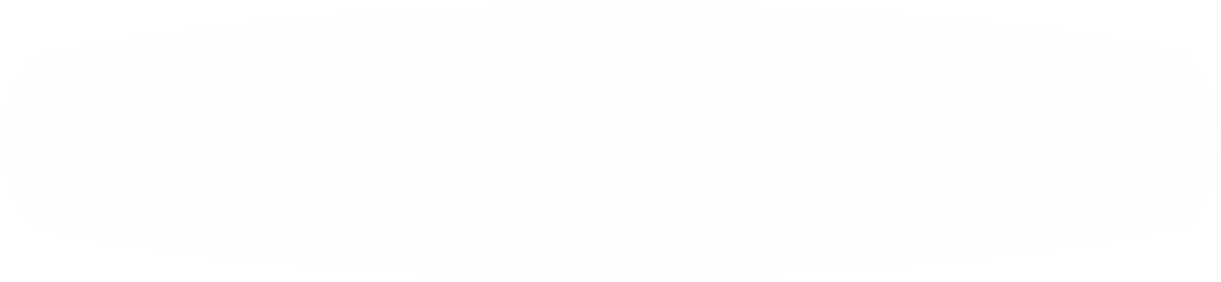 The End
nafta.college